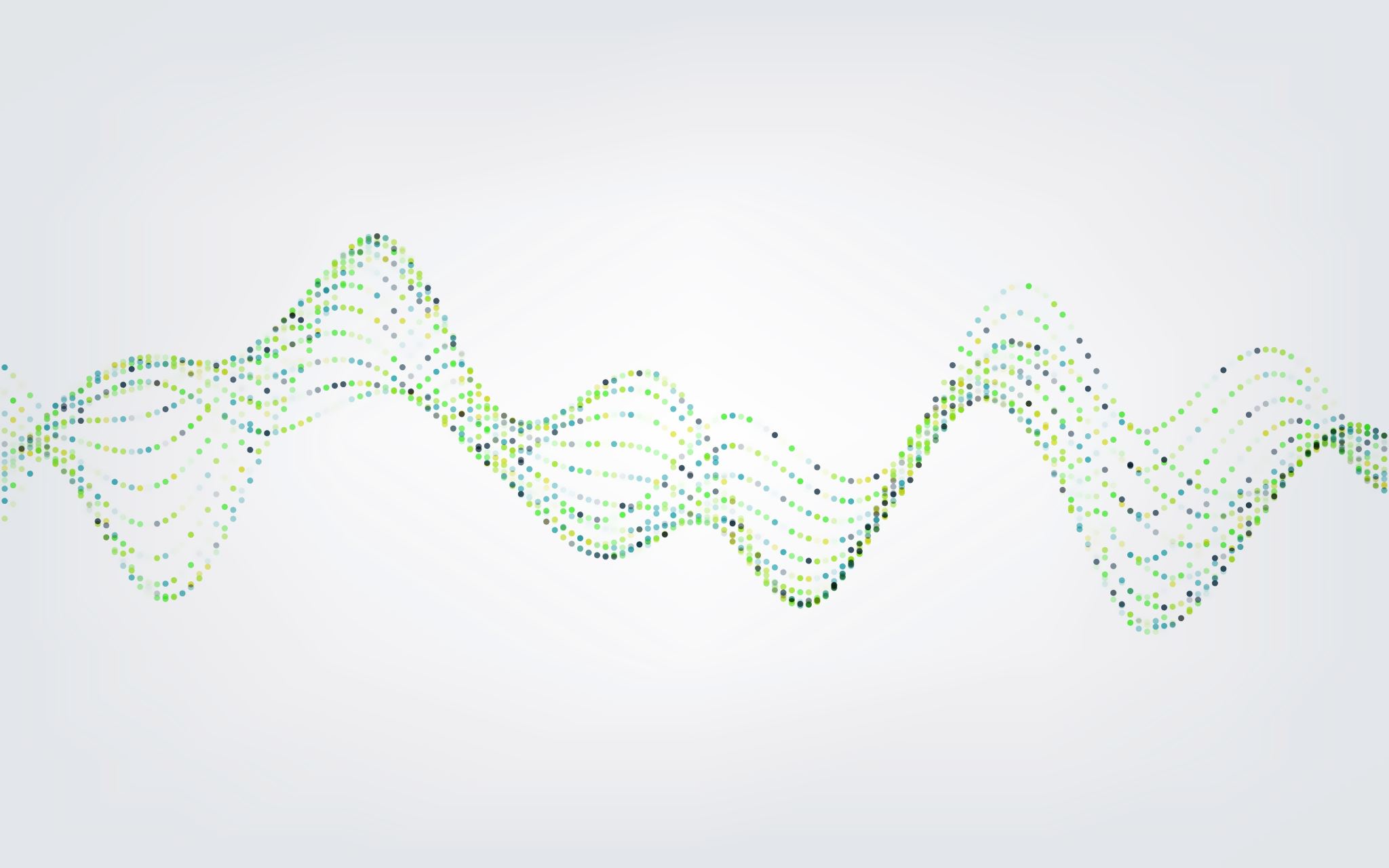 保育大自然
甚麼是瀕危物種？
香港政府怎樣把瀕危物種分級別？
瀕危物種
高度瀕危物種
極之有可能在近期內滅絕
很有可能在近期內滅絕
甚麼是瀕危物種？
瀕危物種
有哪些瀕危動物的例子？
特徵
1
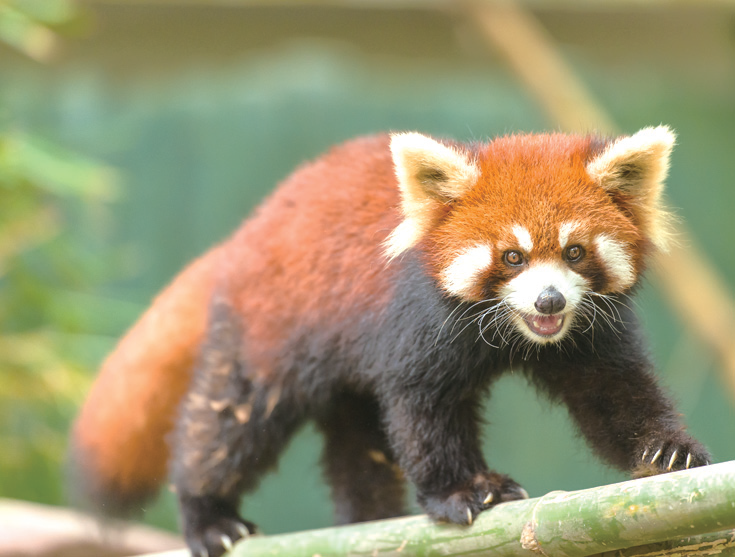 上半部分的皮毛呈    ( 紅褐 / 黑 ) 色
下半部分呈( 紅褐 / 黑 )色
主要分布地點
中國 西南地區
小熊貓
甚麼是瀕危物種？
瀕危物種
有哪些瀕危動物的例子？
特徵
2
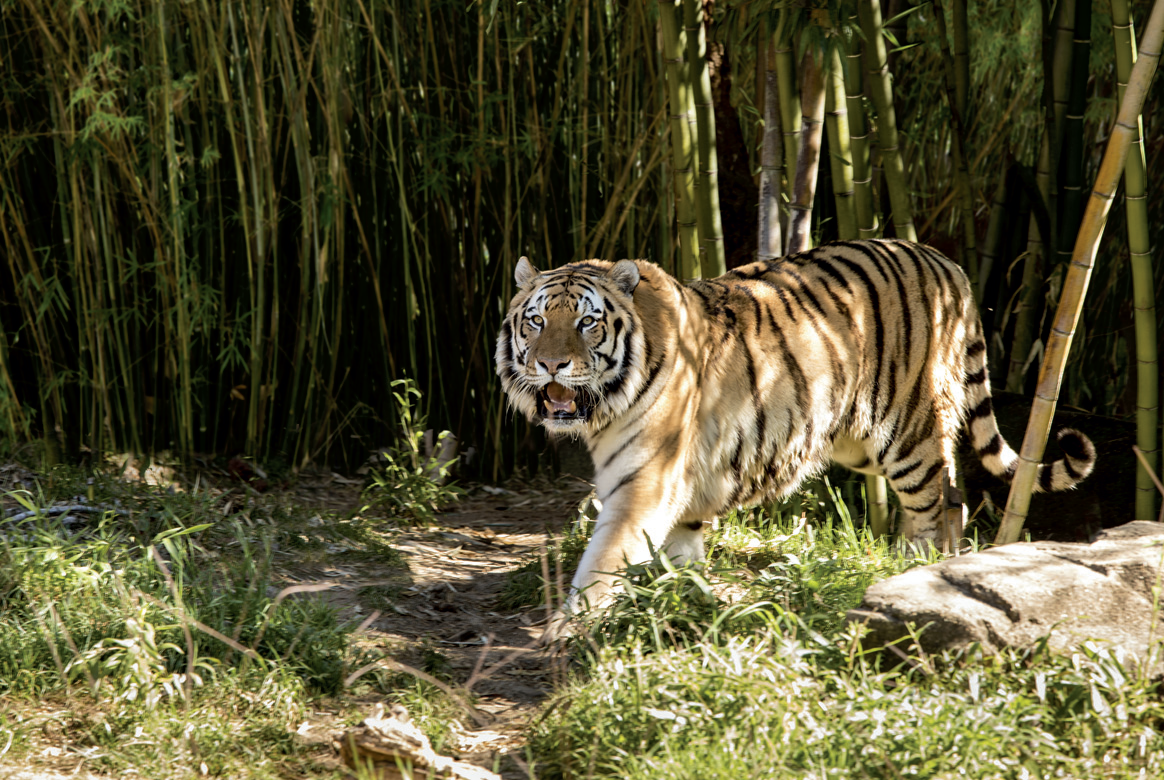 毛色為          色
橙
擁有         色條紋
黑
腹部和四肢內側為白色
主要分布地點
印度、尼泊爾、不丹及孟加拉
孟加拉虎
甚麼是瀕危物種？
瀕危物種
有哪些瀕危動物的例子？
特徵
3
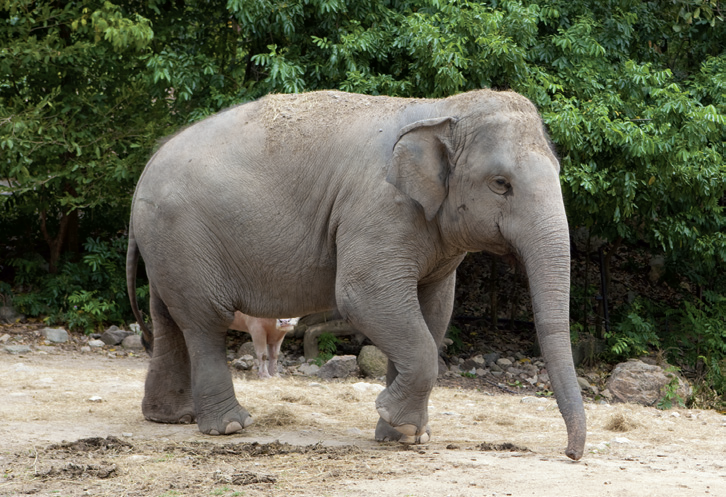 身體呈           色或棕色
深灰
眼 ( 大 / 小)，耳大
( 四肢 / 尾部) 粗大強壯
主要分布地點
亞洲象
南亞和東南亞的森林
亞洲現存最大的陸上動物
甚麼是瀕危物種？
瀕危物種
有哪些瀕危動物的例子？
特徵
4
頭部小而圓鈍
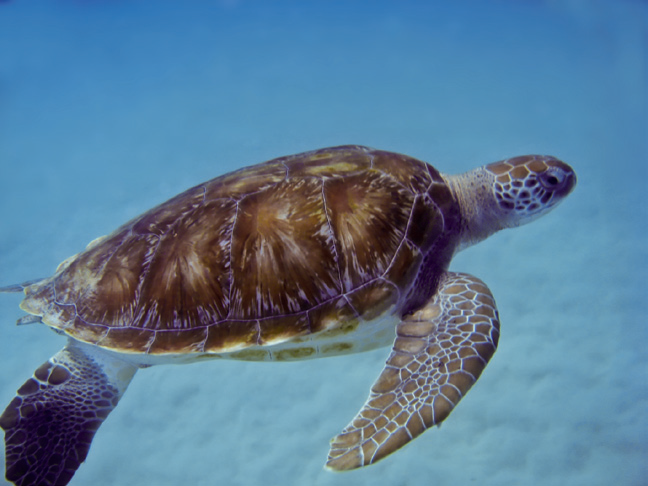 ( 背甲 / 尾 ) 呈橢圓形
背甲呈棕色到接近
                或黑色
墨綠
主要分布地點
綠海龜
太平洋近南中國海及美國 加州沿海
甚麼是瀕危物種？
瀕危物種
有哪些瀕危動物的例子？
特徵
5
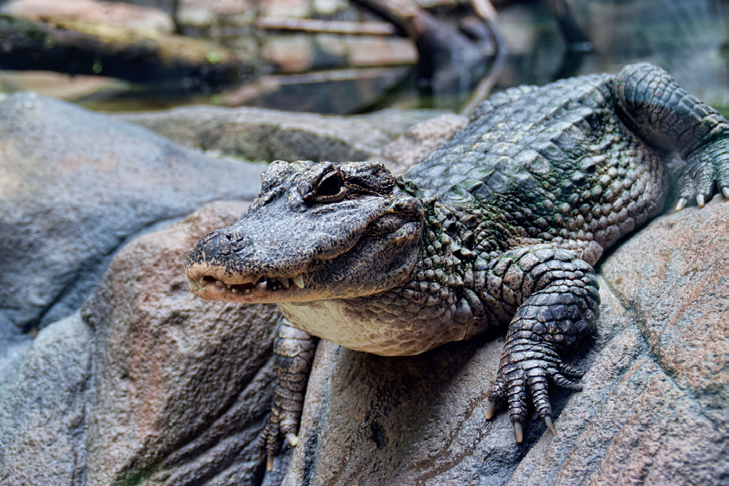 ( 頭 / 手 )部大
鱗片有很多顆粒狀和帶狀的紋
唯一會           的鱷魚
冬眠
揚子鱷
主要分布地點
中國獨有品種
中國 長江下游一帶
甚麼是瀕危物種？
高度瀕危物種
有哪些瀕危動物的例子？
特徵
6
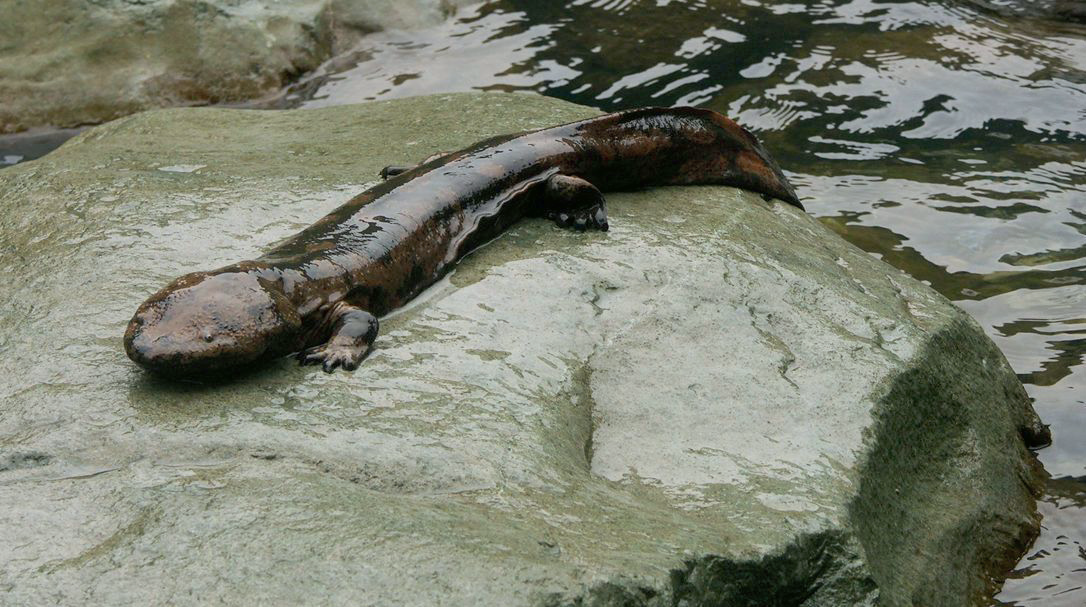 身體呈              色，並有           色斑塊
棕褐
黑
身上 ( 光滑 / 有鱗片)
身軀扁而粗壯
娃娃魚
主要分布地點
中國獨有品種
中國多個省份
娃娃魚
常識加油站
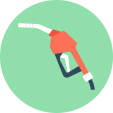 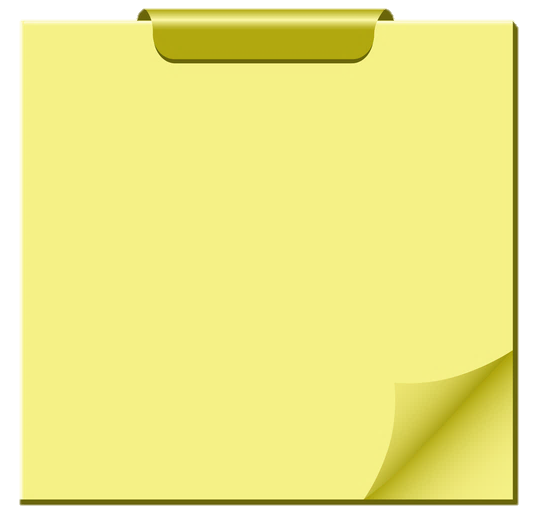 娃娃魚的叫聲像嬰兒啼哭，故被稱為「娃娃魚」
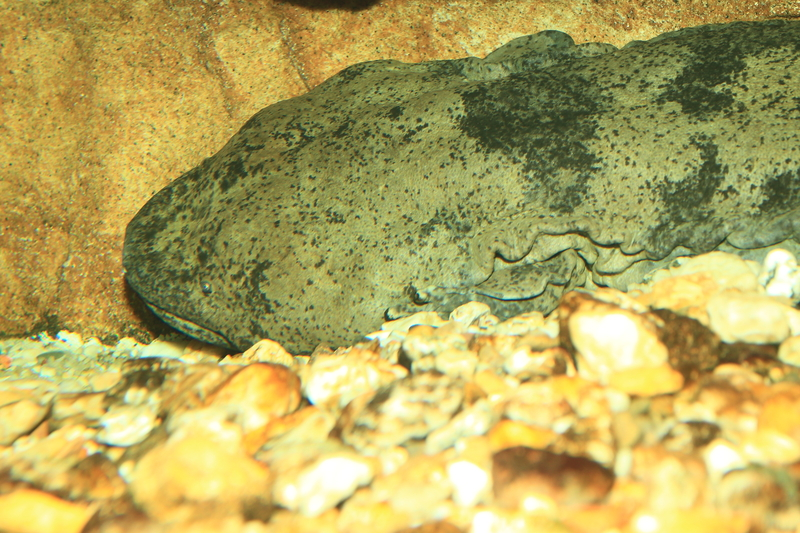 屬兩棲類動物，不屬魚類
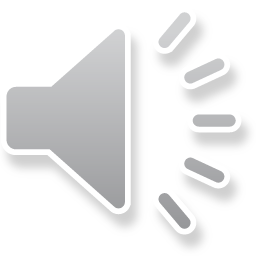 甚麼是瀕危物種？
香港還有哪些受保育團體關注的動物？
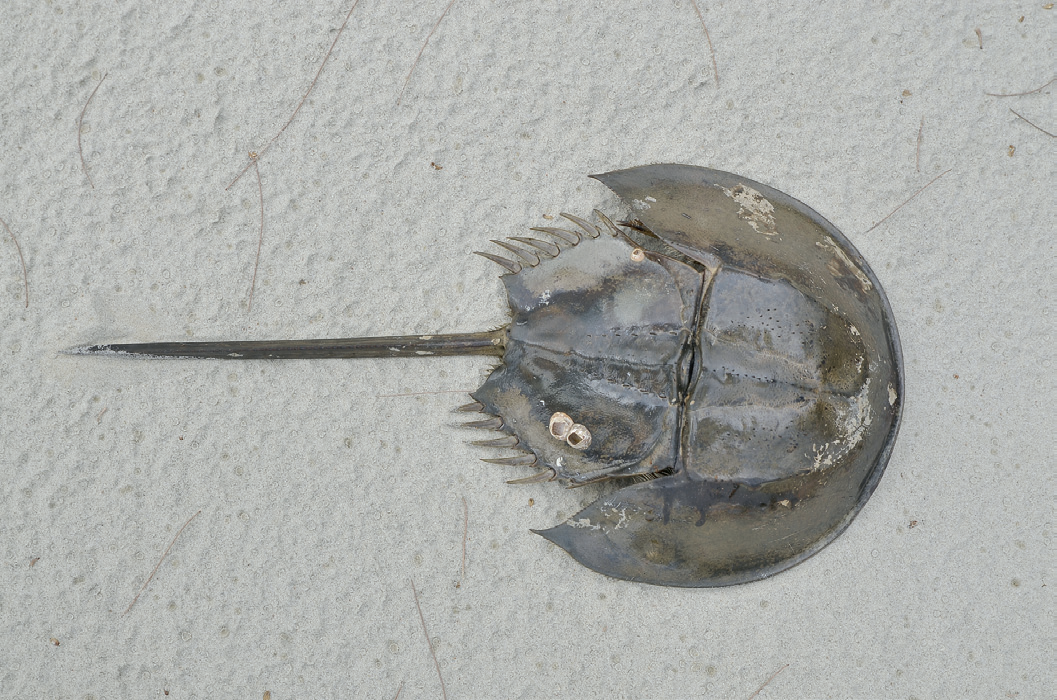 馬蹄蟹
？
馬蹄蟹雖然不是瀕危物種，但近年數目不斷下降，因此受到保育團體的關注。
瀕危物種受哪些條例和機構組織保護？
瀕危物種由哪個條例保護？
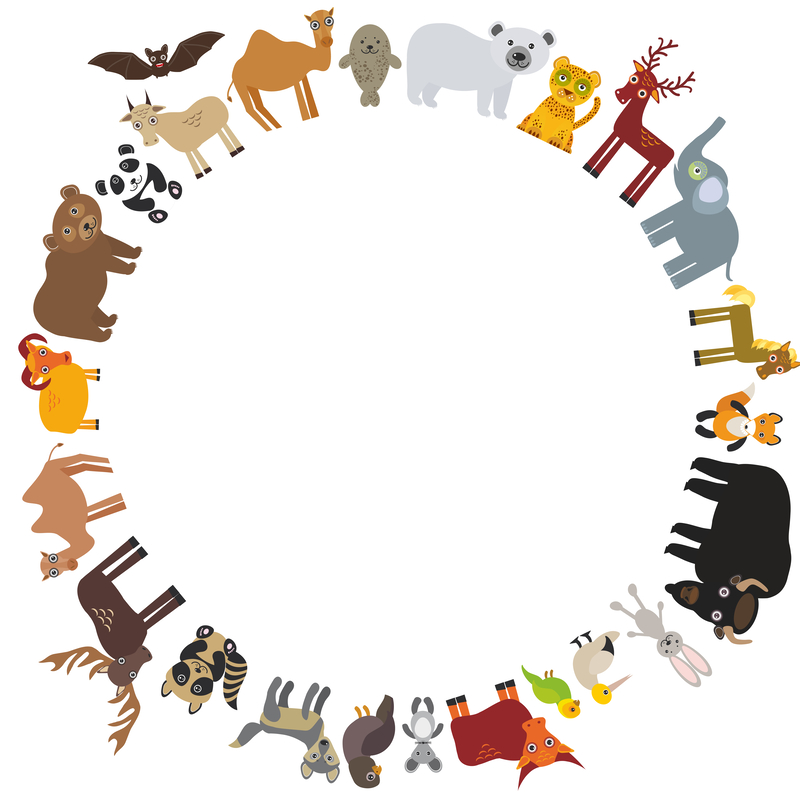 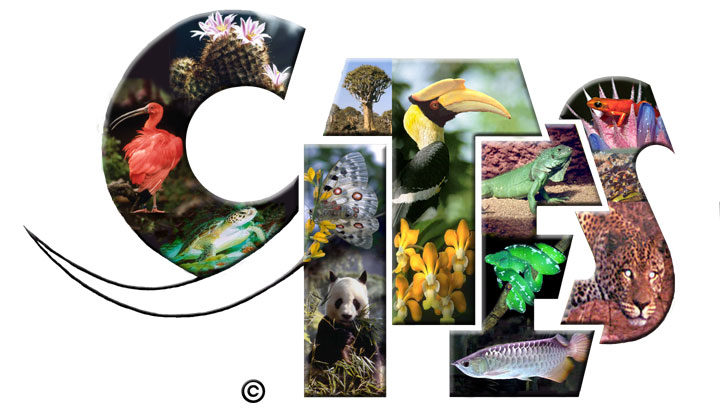 在1975年由全球各國共同制定
截至2018年 ，全球已超過180個締約國
《瀕危野生動植物種國際貿易公約》
瀕危物種受哪些條例和機構組織保護？
該條例怎樣保護瀕危物種？
1
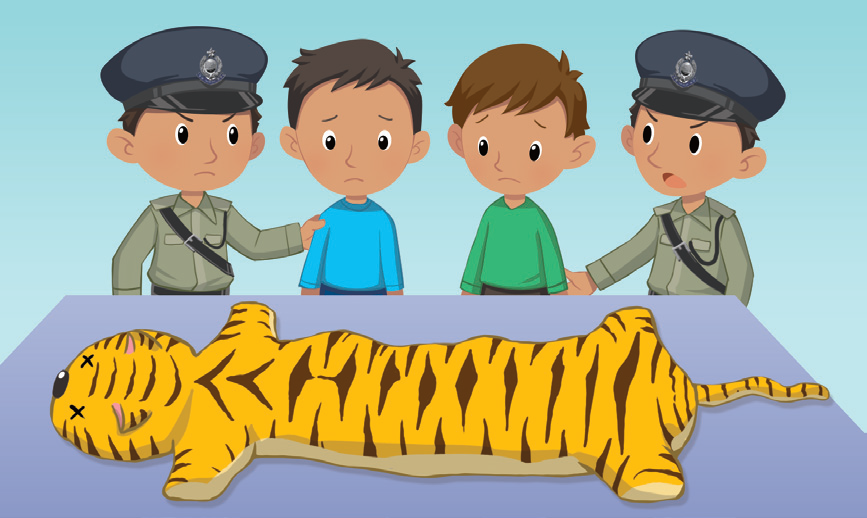 獵人因為非法捕殺並販賣老虎而被逮捕
要求國際間
高度瀕危的物種
禁止買賣
瀕危物種受哪些條例和機構組織保護？
該條例怎樣保護瀕危物種？
2
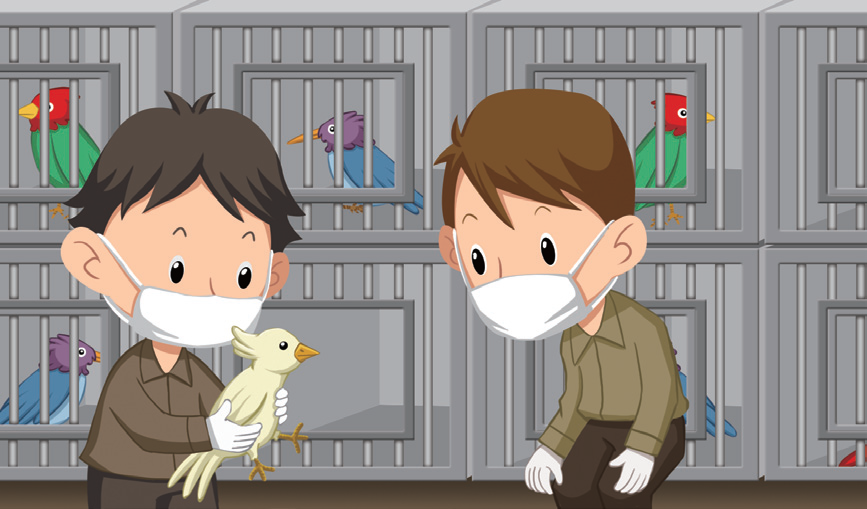 要求瀕危物種在國際間的買賣受
政府人員正在為雀鳥檢查
監管
瀕危物種受哪些條例和機構組織保護？
哪些機構及組織協助保護瀕危物種？
A.漁農自然護理署  B.香港海洋公園保育基金  C.世界自然基金會
主要工作
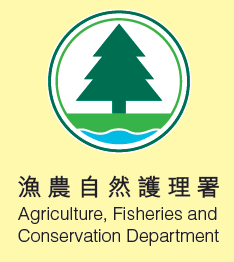 監管瀕危物種的買賣活動
聯同政府各部門打擊瀕危物種的非法買賣活動
A
瀕危物種受哪些條例和機構組織保護？
哪些機構及組織協助保護瀕危物種？
A.漁農自然護理署  B.香港海洋公園保育基金  C.世界自然基金會
主要工作
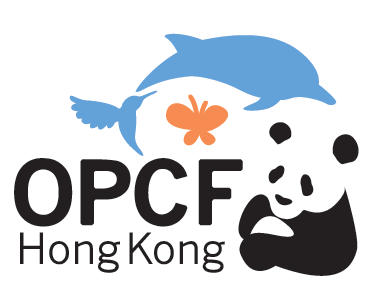 透過「鯨豚擱淺行動組」、「馬蹄蟹保母計劃」等工作項目拯救瀕危物種
B
瀕危物種受哪些條例和機構組織保護？
哪些機構及組織協助保護瀕危物種？
A.漁農自然護理署  B.香港海洋公園保育基金  C.世界自然基金會
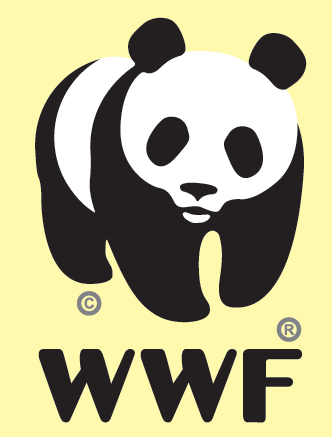 主要工作
管理米埔自然保護區
提高公眾對保育海洋生物的意識
C
海洋保育中心介紹的物種
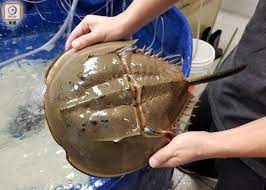 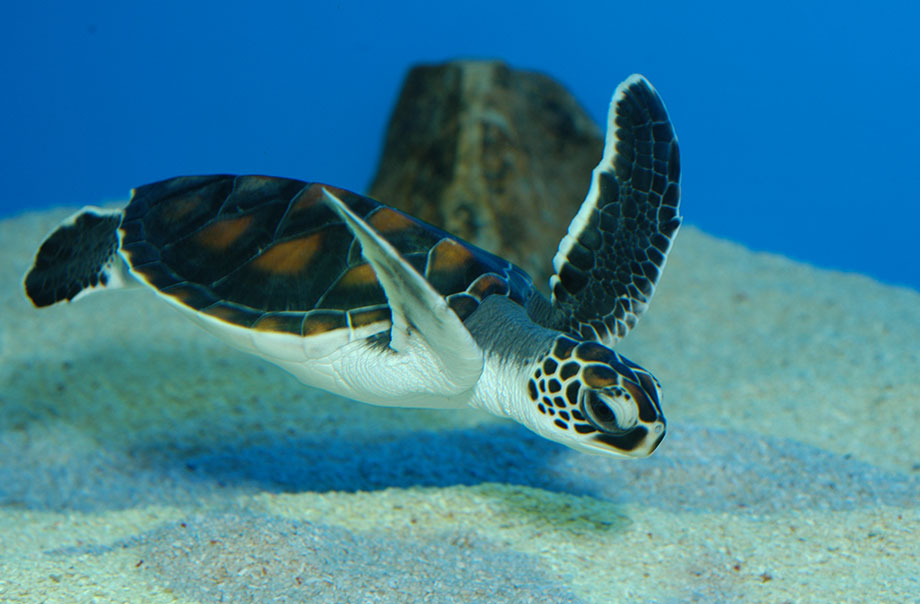 香港與海龜
全球已知的海龜品種僅有7種，
而香港作為一個座落於亞熱帶地區的沿海城市，共有5種海龜的發現記錄。
赤蠵龜
棱皮龜
玳瑁
欖蠵龜以及
唯一會於香港繁殖的綠海龜。
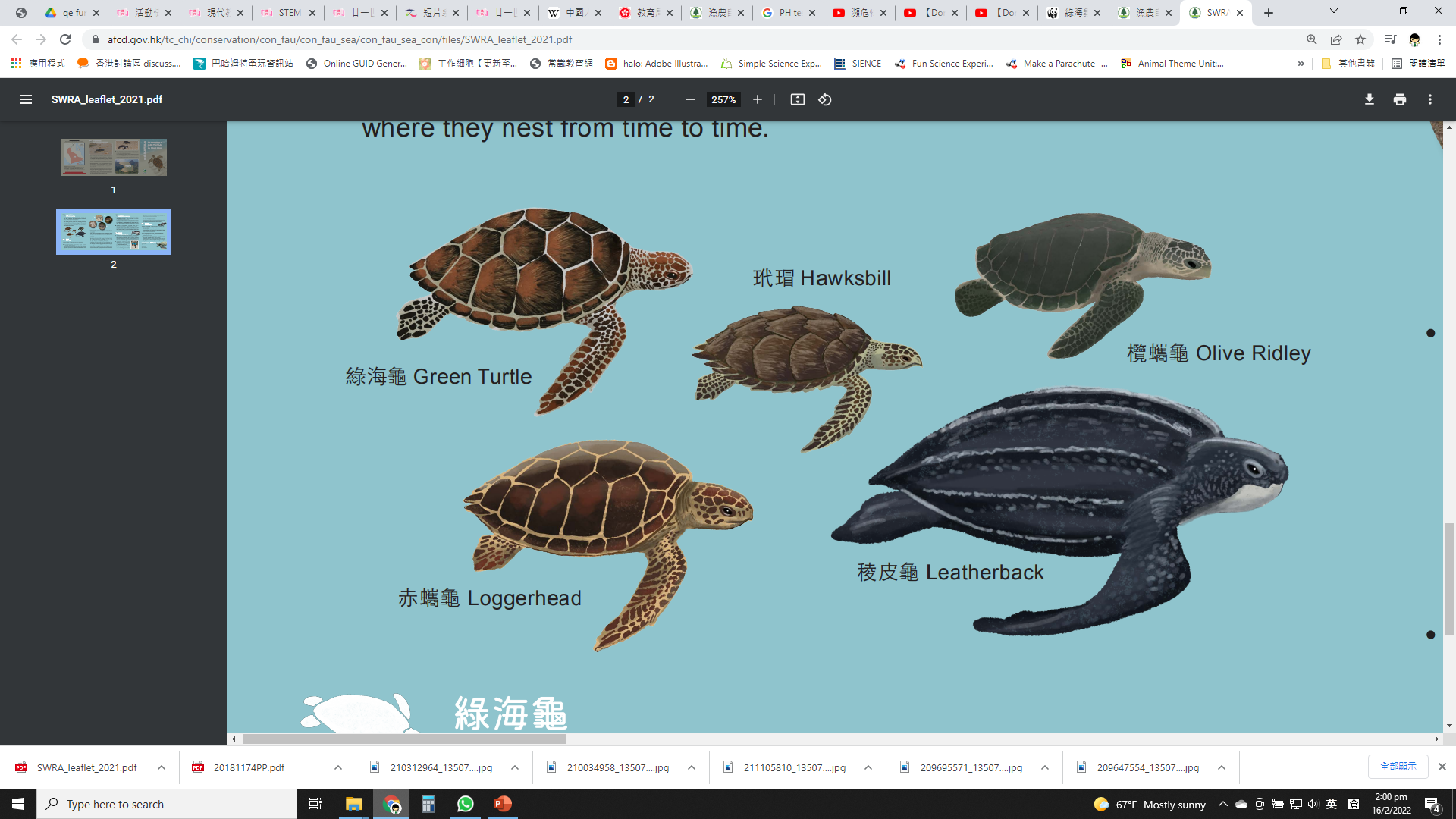 【Donut Ocean 101 - 自然保育篇（綠海龜）】
我可以怎樣做才能護存本港的綠海龜？
位於南丫島的深灣沙灘是香港唯一不時有綠海龜上岸產卵的地點，必須悉力保護這個珍貴的產卵地。
清除沙灘上的攀援植物，因為它們會妨礙綠海龜產卵和剛孵化的小海龜爬出大海。
定時清理海洋垃圾
教育推廣
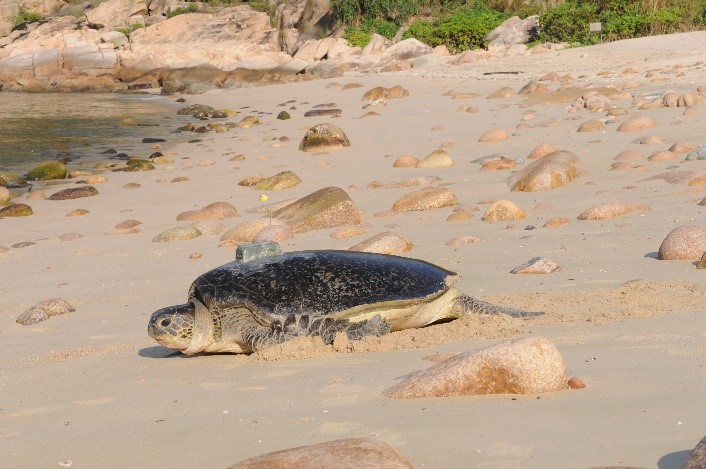 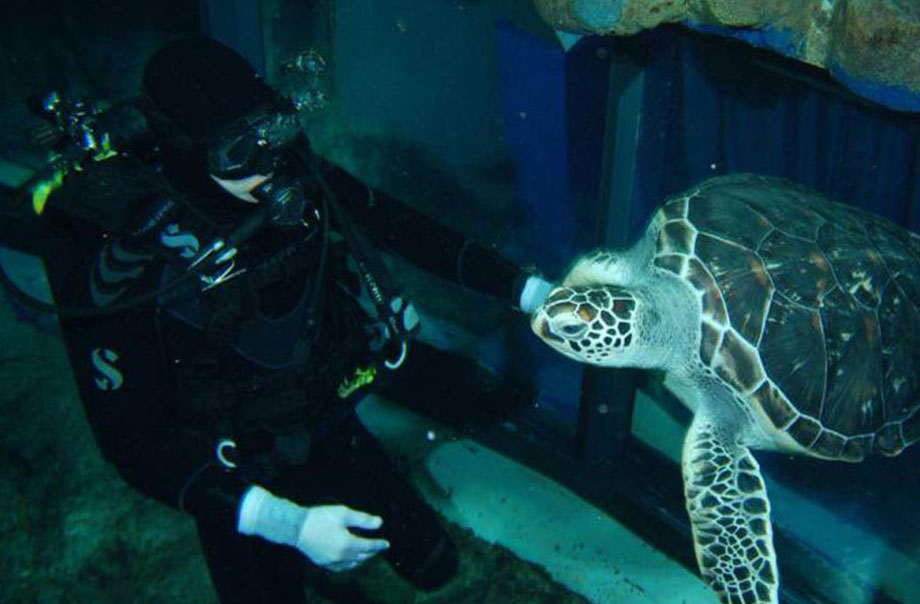 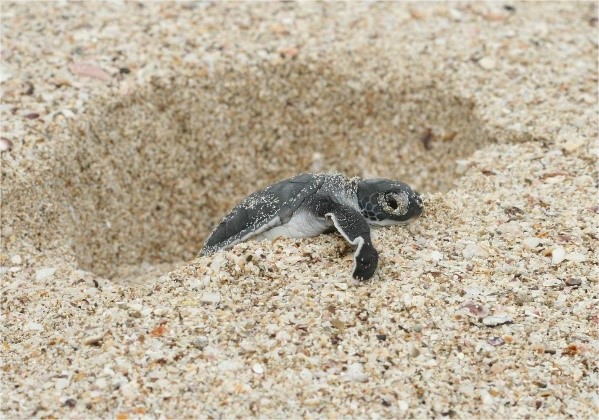 馬蹄蟹
香港的馬蹄蟹有多少品種？
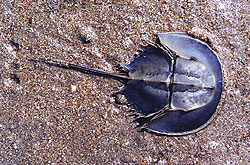 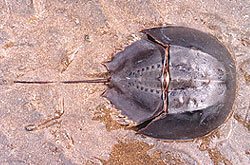 在香港發現的中國鱟(左)和圓尾鱟(右)
Donut Ocean 101 - 自然保育篇（馬蹄蟹）
本港的馬蹄蟹所受到的主要威脅是甚麼？
海岸發展破壞了牠們的產卵地和保育地；
環境污染導致繁殖率和存活率下降；
過度捕獲用作為食物、肥料和魚誘餌。
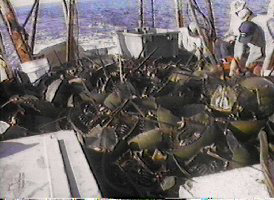 我可以怎樣做才能護存本港的馬蹄蟹？
除了減少污染和保護我們的環境之外，不吃和不購買馬蹄蟹也可以幫助存護牠們的。
成熟的雌性馬蹄蟹在繁殖季節時會懷有很多卵子，所以介時有許多海鮮酒家會出售馬蹄蟹，取其肉及卵作小菜。
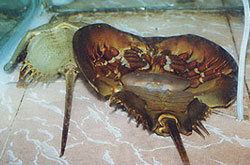 學校大堂的魚缸內有不同動物，我們可以怎樣保護牠們?
請在常識練習簿內，寫出三種保護海洋生物的方法。
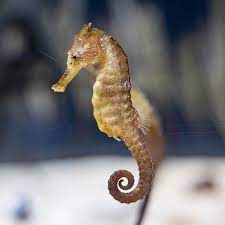 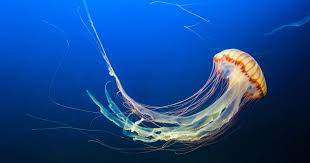 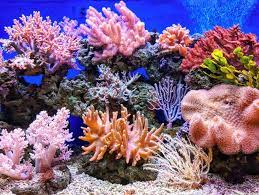 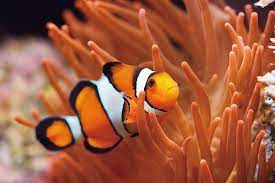 問問你?1.經過這節課堂後，你對海洋保育課題有加深認識嗎?2.你有沒有興趣學習更多有關海洋保育的知識?
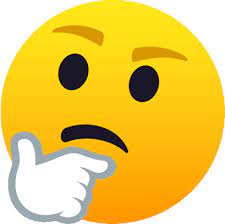